Smakesamling
Vanlige Usmaker i øl
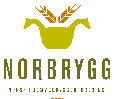 Versjon: 2023-09-20
Norbrygg og usmaker?
Hvordan lukter faktisk diacetyl eller DMS? Uten å ha prøvd usmakssett er det vanskelig å si. Norbrygg deler derfor ut eksempler på usmaker til grupper av medlemmer som ønsker å smake.
Målet med dette er å gi noe til medlemmene, øke kompetansen blant hjemmebryggerne – og kanskje få flere interessert i å bli øldommere.
Kurssettet er tilpasset 7-10 personer, der alle må være medlem i Norbrygg.
…og - husk at selv om du senere finner en usmak i et øl, er det ikke nødvendigvis en feil. I noen øltyper er de med og definerer stilen!
Usmaker i øl
2
Smakseksemplene
...brukes så for å kalibrere smakspaneler innenfor mineralvann og øl. Dette kommer fra Siebel Institute.
Én ampulle blandes i én liter øl, og er da på det dobbelte av «vanlig persepsjonsnivå» – den terskelen folk flest må ha for å merke en aroma.
Ampullene koster ca. 100 kr per stykk.
Usmaker i øl
3
Smak vs aroma
Smak: Salt, søtt, surt, bittert, umami.
Aroma: f.eks. «fruktighet»: Klementin, appelsin, appelsinskall, grapefrukt, litchi, ananas, vannmelon, honningmelon, etc. – alt er en treningssak å kjenne igjen!
Usmaker i øl
4
Smak vs. «flavour»
Smak: Basissmakene
«Flavour»: Det som vi oppdager av nyanserte smaks/aromabilder når vi får noe i munnen. 
Når man har et øl i munnen kommer lukten opp «bakveien» i nesen, dette gjør at aromaen blir mer kompleks.
Prøv å smake på et øl mens du holder deg for nesen. Dette er grunnen til at øldommere ikke dømmer når de er forkjølet.
Usmaker i øl
5
Supersmakere, anosmi, etc.
Alle mennesker er heldigvis ikke like:
Anosmi: å ikke kunne lukte en aroma, f.eks. diacetyl eller røyk.
Supersmakere: har høyere antall smaksløker. Smaker ikke bedre, er bare mer sensitive. Gjelder kun smak, ikke aroma.
Dette er en av grunnene til at smakspaneler alltid har flere medlemmer. Flere medlemmer vil også kunne finne flere nyanser.
Smaksløkene er også spredd rundt på tungen og bak i svelget – det gamle «kartet» over soner på tungen er feil!
Usmaker i øl
6
Hvordan smake øl
Svirvle glasset
Stikk nesen godt nedi
Konsentrer deg!
Trekk inn luft gjennom nesen, enten langsomt eller støtvis
Planlegg hva du skal lukte mer etter
Husk å ta pauser i luktingen
Fyll munnen med ca 2 cl
La ølet dekke hele munnhulen og tungen
Kjenn på munnfølelse, smak og aroma
Trekk inn luft i munnen
Svelg, lukt på utpust
Kjenn på ettersmak
Planlegg hva du vil smake etter, og gjenta
Nullstill med å lukte på håndbaken
Usmaker i øl
7
…andre triks med smak
Prøv å blande ut en prøve med rent øl for å finne hvordan den utvikler seg ned mot persepsjonsnivå.
Prøv å blande flere type sammen. Å skille enkeltsmaker fra en blanding er ikke lett.
Tips: La det som blir igjen i muggene stå til etterpå, så kan dere lage cocktails!
Usmaker i øl
8
1: Rent øl
I eksemplene bruker vi Carlsberg lager. Kanskje litt kjedelig, men god kvalitetskontroll og lett å få tak i.
Lukt og smak på dette for å få en «basis» i ølsmaken, og sammenligne så med eksemplene.
Bruk dette som «blandevann» – etterfyll rent øl på prøvene for å finne ut hvordan svakere konsentrasjoner er.
Usmaker i øl
9
2: Diacetyl
Hva: Lukter smør, cottage cheese, smørbukk-karameller, harskt smør, kino-popcorn. 
Hvor: Tsjekkiske lagere, engelske og skotske ales kan ha noe.
Hvorfor: Biprodukt av gjæring, gjæren utskiller diacetyl under gjæringen. Gjæren bør få 2-3 dager på slutten av gjæringen på ca. 20 grader for å ta opp i seg stoffene. Noen større bryggerier venter ikke på dette lenger, men tilsetter enzymer som bryter ned diacetyl. Bakterier som Pediococcus og Lactobacillus kan også bidra med diacetyl.
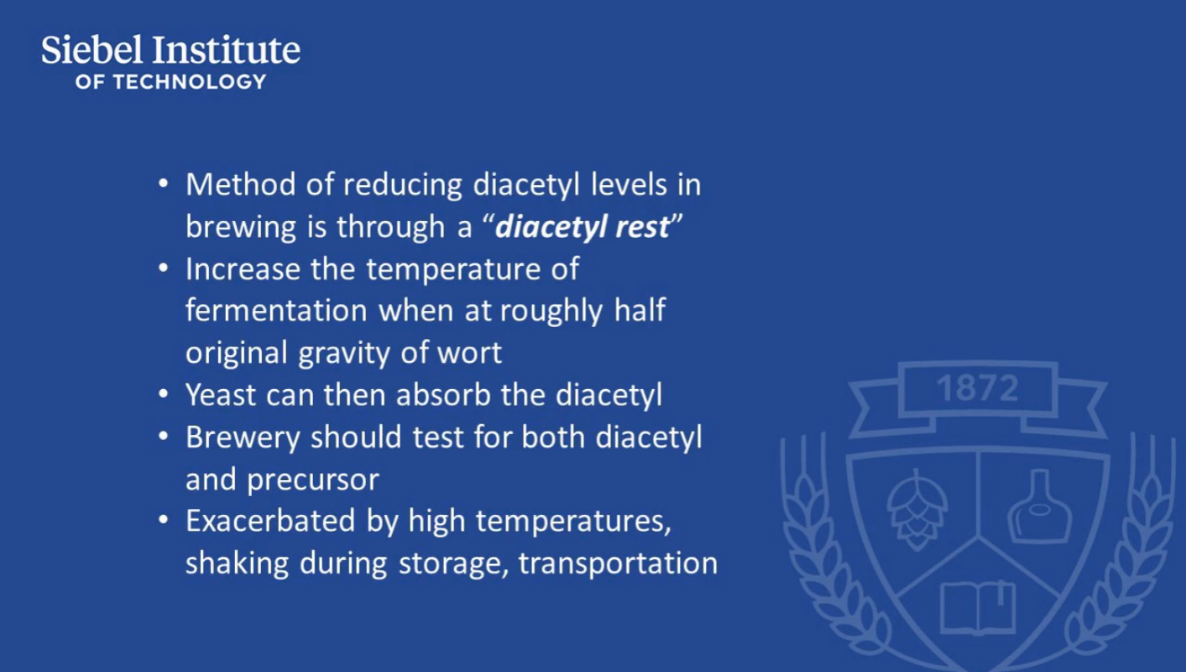 Usmaker i øl
10
3: Dimethylsulfid (DMS)
Hva: Lukter alt fra hermetisk mais til kokt kål, tomatjuice og råtten søppelsekk. Under et visst nivå kan den gi fylde og kompleksitet.
Hvor: Tysk pilsner og amerikansk cream ale kan ha litt preg fra DMS, ellers ingen andre typer. 
Hvorfor: S-methyl methionanine, et stoff som finnes i malt, må omdannes til DMS og fordampe under koking av vørteren. Vørteren er altså ikke dampet nok. Hurtig nedkjøling av vørteren vil også hjelpe. Enkelte infeksjoner vil også kunne gi DMS.
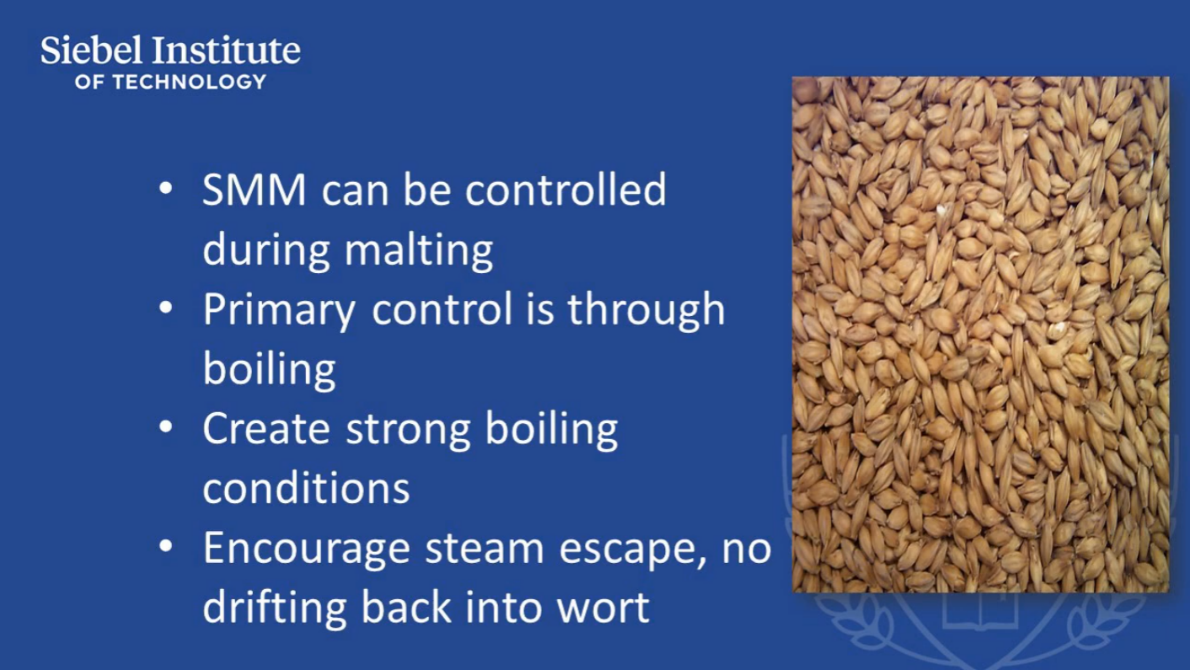 Usmaker i øl
11
Noen triks
Prøv å blande DMS og Diacetyl, klarer du å kjenne igjen hver smak?
Bland ut prøvene med rent øl for å se hvor svakt du kan kjenne
Usmaker i øl
12
4: Acetaldehyd
Hva: Lukter grønne epler 
Hvor: Skal ikke forekomme
Hvorfor: Er et mellomprodukt før gjæren lager alkohol, gjæren trenger et par dager til på å bli ferdig, kan også fjernes med etterlagring med gjær på flasken. Kan også skyldes stresset gjær eller for høy gjæringstemperatur.
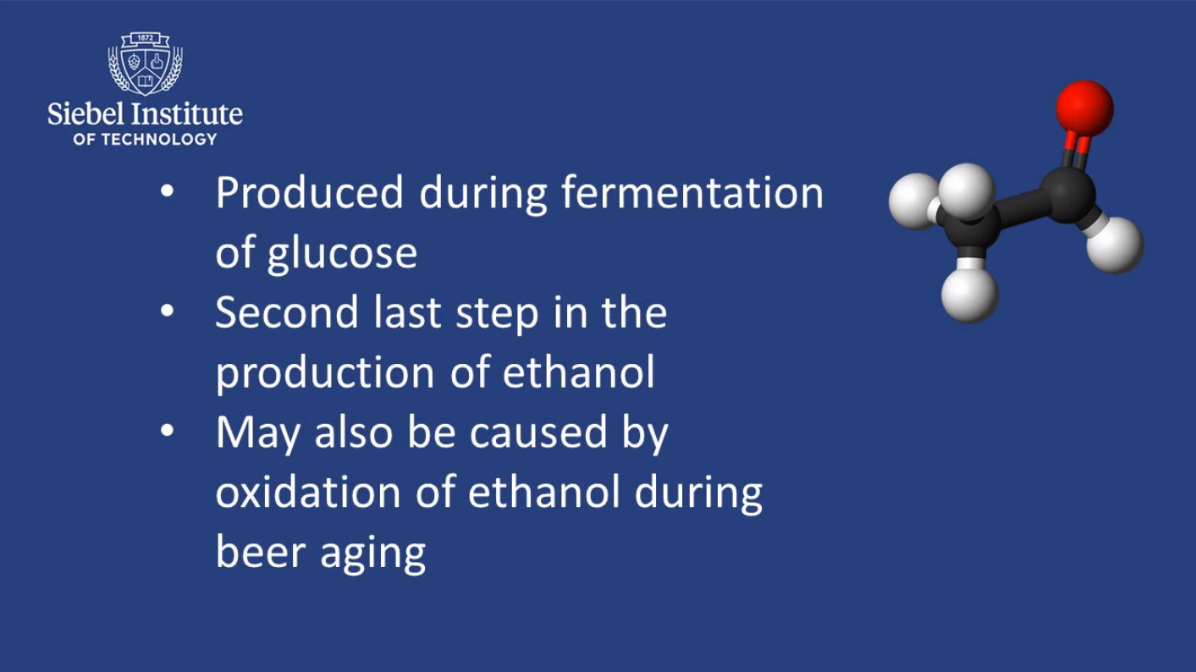 Usmaker i øl
13
5: Papery
Hva: Lukter våt papp, skoeske, rosiner
Hvor: Skal ikke forekomme
Hvorfor: Ferdiggjæret øl har fått for mye luft under tapping fra gjæring til flaske, utett kork, gammelt øl. NB: oksidasjon av f.eks.	 estere kan gi rosinpreget i barley wines, ulike stoffer vil oksidere forskjellig.
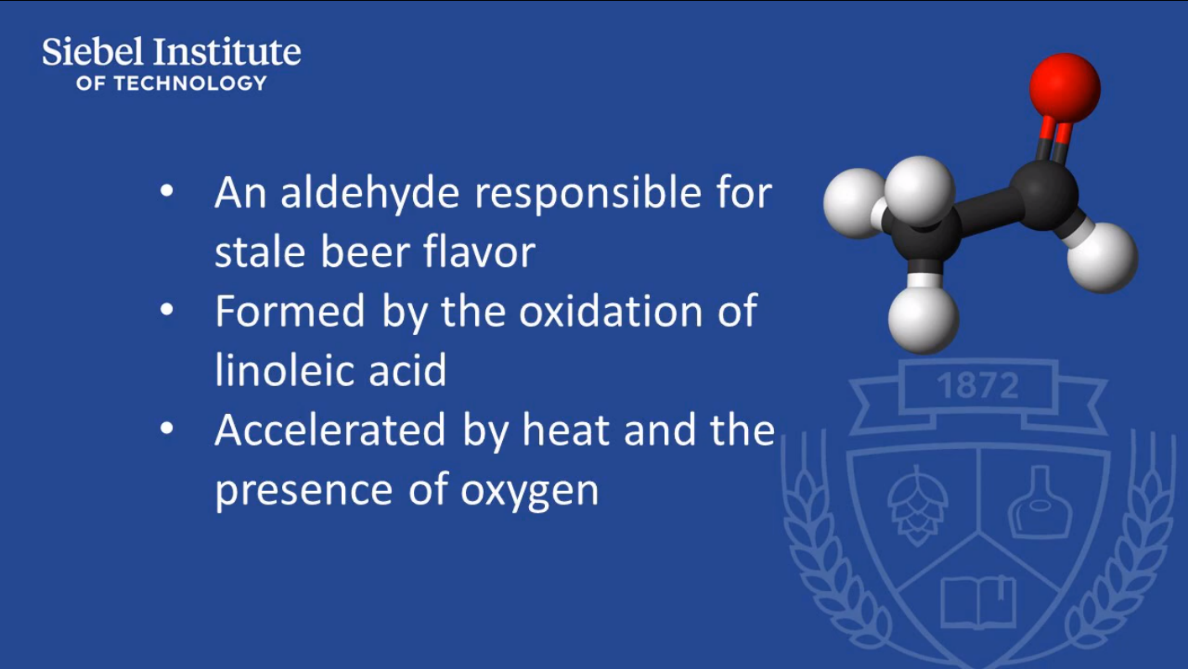 Usmaker i øl
14
Noen triks
Prøv å blande flere smaker i “cocktailen”, kan du kjenne igjen hver av smakene?
Usmaker i øl
15
6: Melkesyrebakterier
Hva: Minner om yoghurt, sur melk
Hvor: Skal ikke forekomme, bortsett fra i øl som skal være sure
Hvorfor: Infeksjon av melkesyrebakterier, skyldes  dårlig renhold.
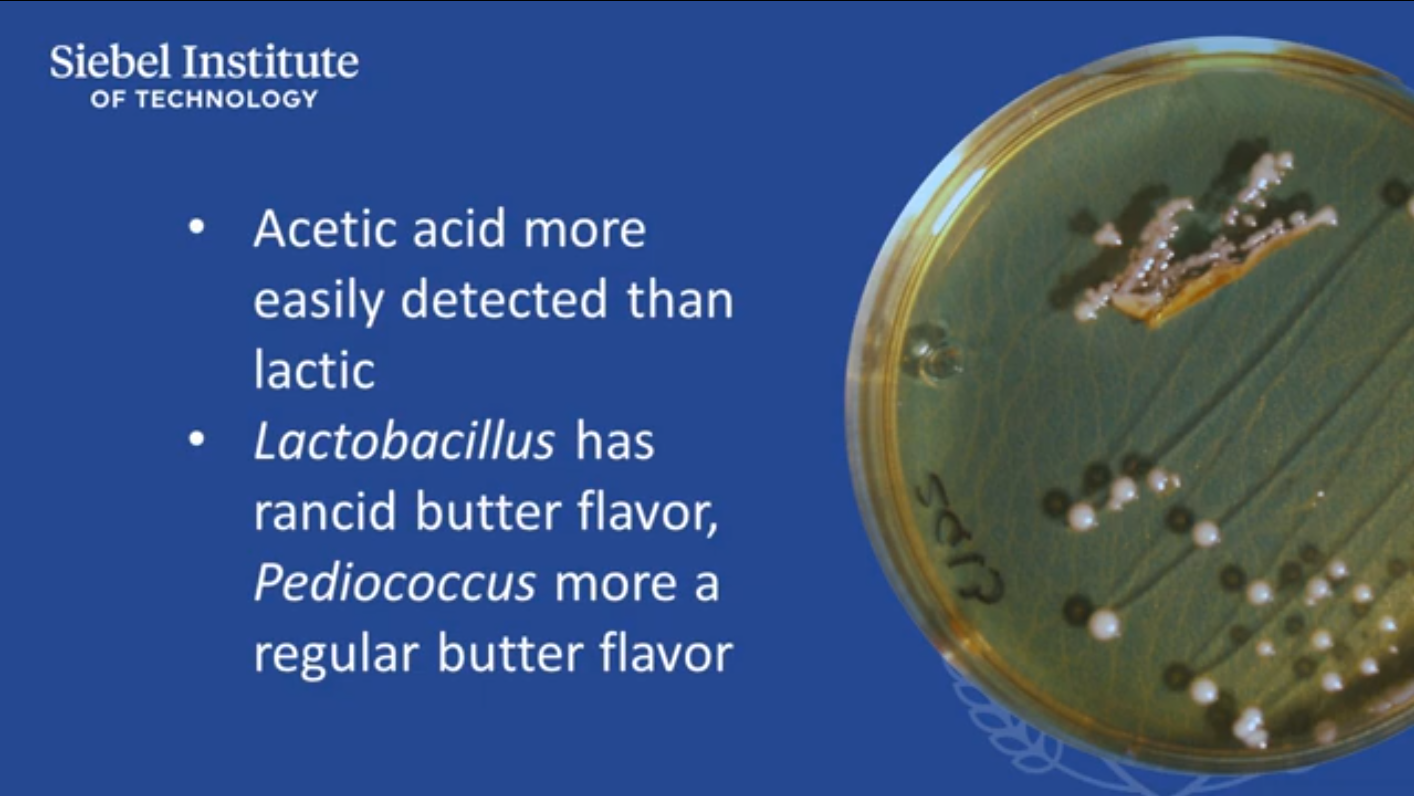 Usmaker i øl
16
7: Isoamyl acetat
Hva: Minner om banan, pære og andre frukter
Hvor: Finnes i alle øl, men spesielt i hveteøl
Hvorfor: Produseres av gjæren når den jobber med å fordøye sukker
Usmaker i øl
17
Bli øldommer?
Er dette noe du vil fordype deg i? 
Norbrygg har alltid bruk for flere dyktige øldommere, følg med på forumet for kommende kursdager!
Usmaker i øl
18
Etterarbeid
Finner du noen av smakene i hjemmebrygg?
Se om du finner igjen usmakene i kommersielle øl, og om de varierer fra batch til batch.
(hint: norske butikk-lagere er veldig interessante, det samme er britisk butikk-import)

Husk å sende sluttrapporten til domkom@norbrygg.no!
Usmaker i øl
19
Forslag til smakekvelder
Smak på ulike typer for å oppleve mangfoldet: Heineken, Erdinger Weissbier, Duvel, Rochefort 10, Samuel Smith’s Nut Brown Ale, Kinn Vestkyst, Nøgne Ø Imperial Stout, og avslutt med et surøl som Duchesse de Bourgogne.
Få tak i flere øl fra ett mikrobryggeri, og sammenlign disse mot hverandre.
Få tak i øl av samme type fra ulike bryggerier, f.eks. IPA-er, wit, bokkøl og surøl.
Portere mot stout, finn sjokoladesødmen i porteren og røstetheten i stouten. Hvor går grensen mellom typene?
Tysk pilsner som Bitburger mot Budweiser Budvar (den tsjekkiske), Heineken og Grolsch
Usmaker i øl
20